Celtic-Plus Event28-29 April 2016, Stockholm
Pitch of the Project Proposal<AirVision Cloud>
<Vytautas Taujanskas, COO>
<vytautas@magma.lt>
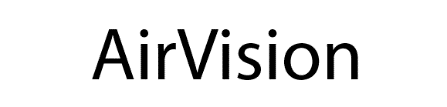 <Your Logo>
1
Teaser: What we do
We provide intelligence & forecasting from above.
Instantly.

AirVision is complete vision processing system with ultra-high quality sensors, long range datalinks and advanced software capabilities.
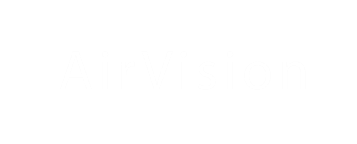 Teaser: how we do it?
NVidia Tegra X1 based onboard avionics1024 GFLOPS processing power, supercomputer on module15W max energy consumption (1W idle)Credit card size (50x87mm)
Sony industrial block camera
Digita Datalink Integration
GPRS modem
Gimbal control
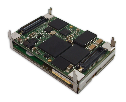 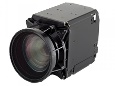 Imaging data integration from different sources, image stabilization, enhancement
GPRS modem for long range telemetry
Automatic gimbal positioning, GPS position following, object tracking
FLIR thermal imaging camera
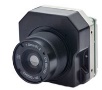 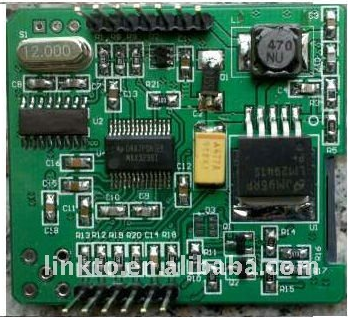 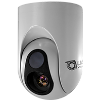 Designed to withstand all flight conditionsAll ruggedized latching connectors-20 /- +85 temp. range
Hardware interfaces and sensorsSD-card, 2x USB3, 2x USB2, 3x UART, HDMI, 8x GPIO, miniPCIe, CSI. I2C3d accelerometer, 3d gyro, 3d compass, barometer, trusted platform module
Teaser: the result
Proposal
Crop fields are monitored using manual visual inspection or manual inspection tools. We are offering to do that  without manual inspection.
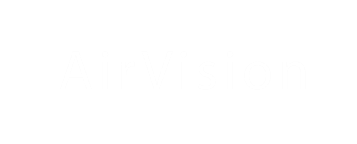 Solution: AirVision platform
Air component
Sensor integration
High-performance vision processing
Autonomous navigation
Object detection, tracking, classification
Data exchange protocols
Satellite component
Data from Sentinel-1 / Sentinel -2 ESA satellites
NDVI processing
Ground component (ground control / cloud)
3D model creating from flight images
2D model creation from flight images
Object recognition
Contact info
We are looking for a partners who are working in UAV / drone / image processing fields.

		Vytautas Taujanskas, COO
		vytautas@magma.lt
		+370 612 613 10
		www.airvision.io
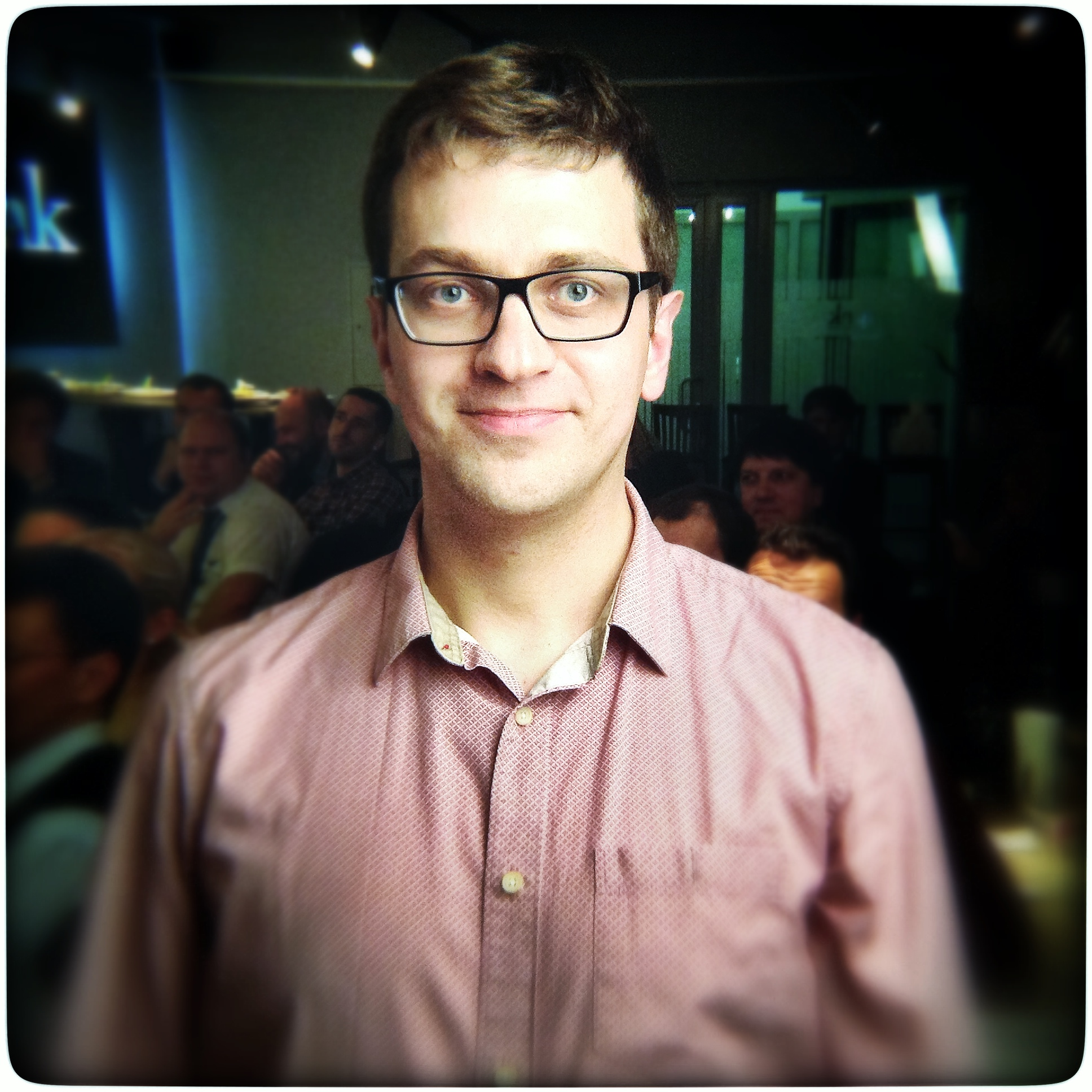